Воронеж – столица Черноземья
Подготовили:
 студенты исторического факультета ВГУ
Вантит
Первое поселение на территории современного Воронежа – город Вантит. Сейчас этот комплекс славянских памятников находится  на северной окраине г. Воронежа, близ санатория им. Горького. Сведения об этом поселении мы встречаем в арабских источниках.
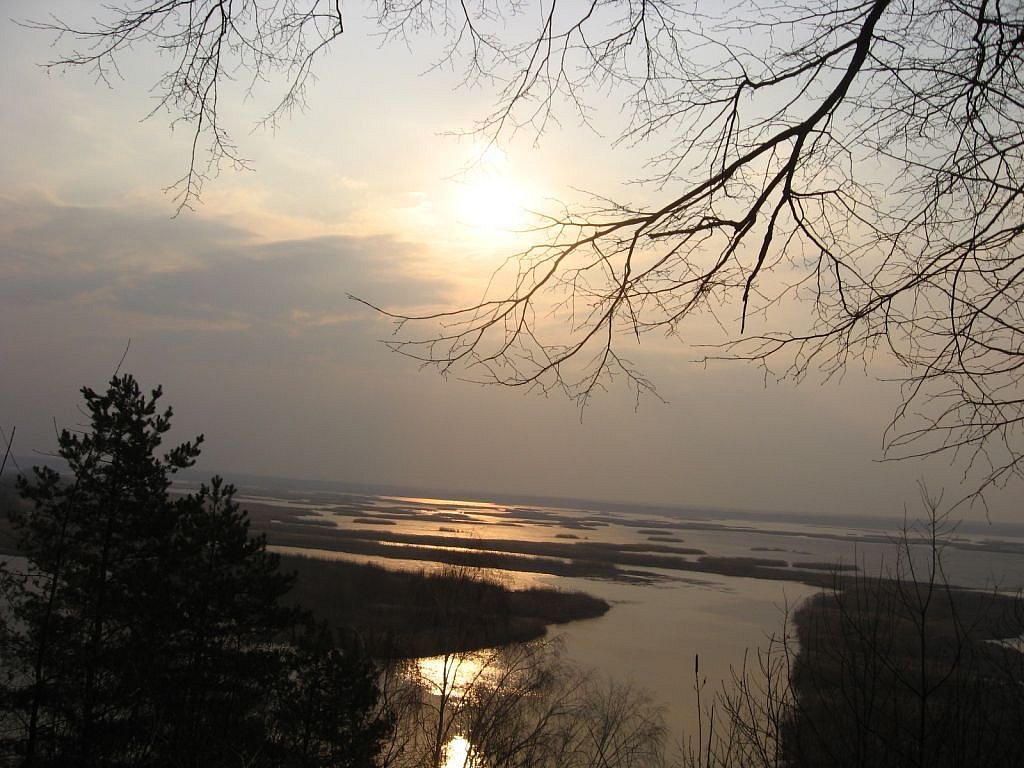 Основные вехи истории
1586 - строительство деревянной крепости Воронеж на юго-западной границе Русского государства. 1696 - по приказу Петра I в Воронеже начал строиться флот. 
	С 1715 центр Азовской губернии, с 1725 – Воронежской. 
	С конца июня 1942 г. и до конца января 1943 Воронеж был узловым пунктом сражения с фашистскими войсками на Верхнем Дону.
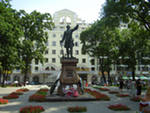 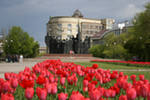 Что сегодня?
Воронеж – крупный административный, промышленный, научный, финансово-экономический и культурный центр России.
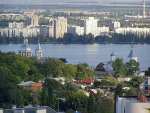 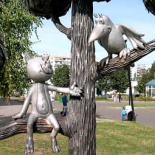 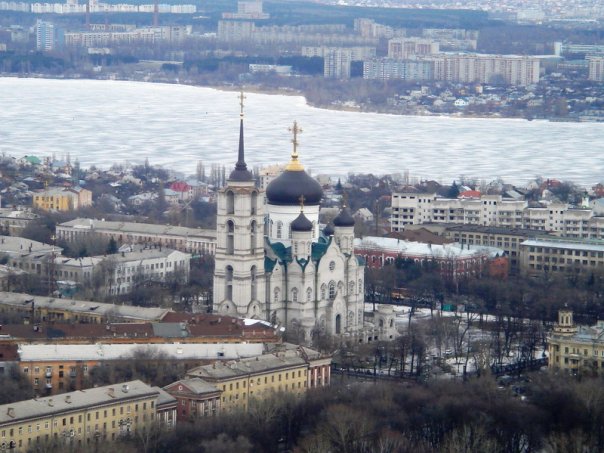 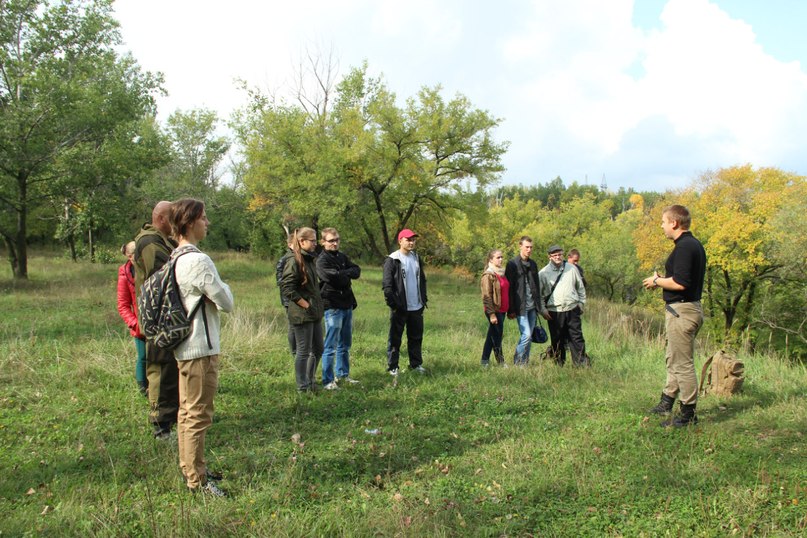 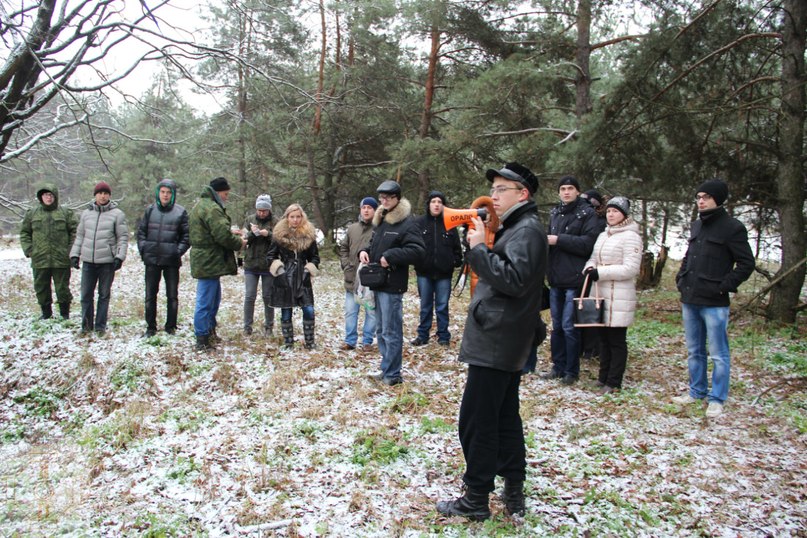 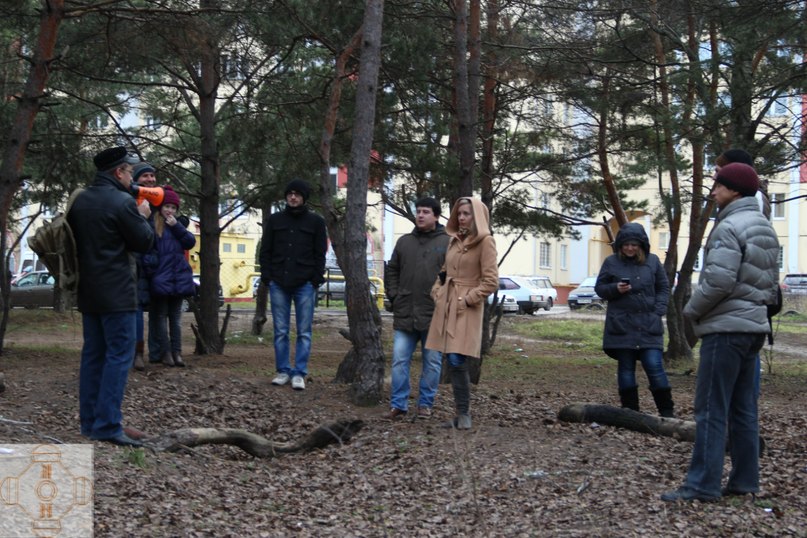 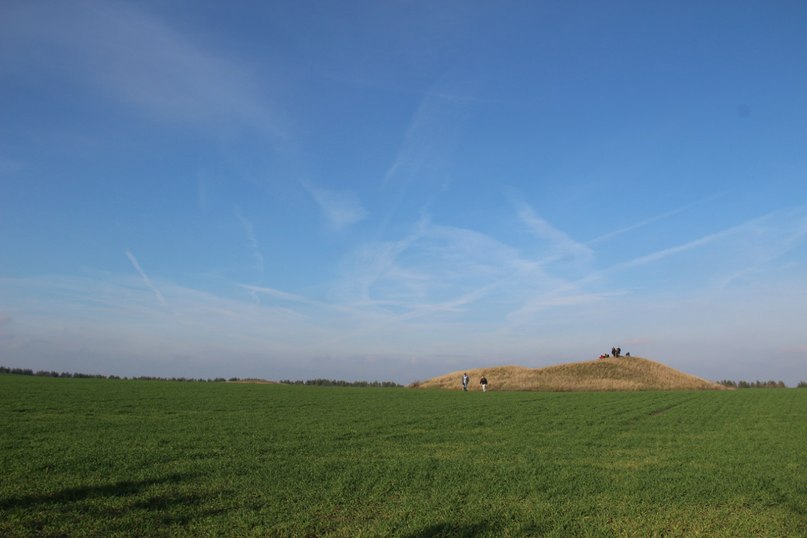 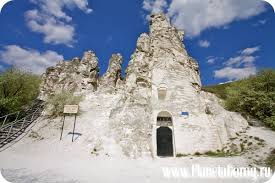 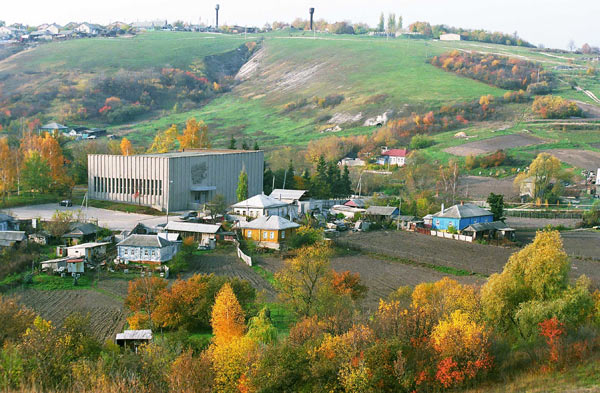 Костёнки
Дивоногрье
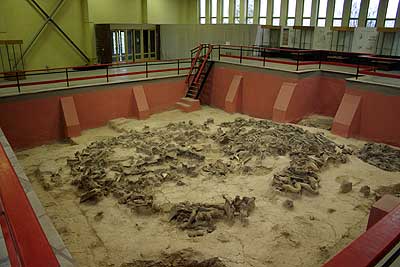 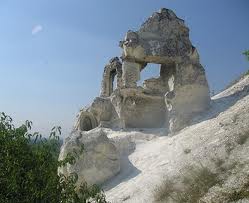 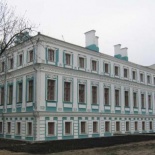 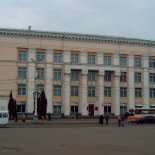 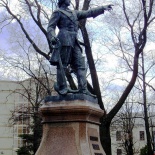 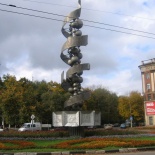 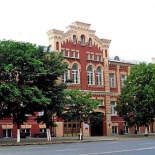 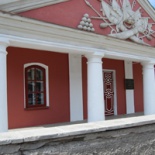 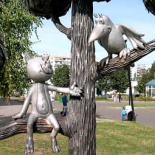 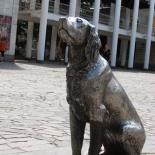 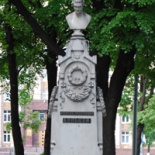 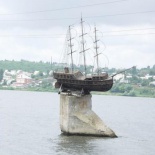 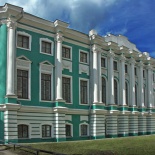 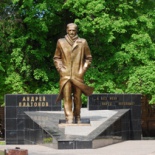 Спасибо за внимание!